«Конвенції та директиви Європейського Союзу у сфері запобігання та протидії корупції»
ПРИНЦИПИ ЗАПОБІГАННЯ КОРУПЦІЇ У ПРАВІ ЄВРОПЕЙСЬКОГО СОЮЗУ ТА ЇХНЯ РЕАЛІЗАЦІЯ В ЄВРОПЕЙСЬКИХ ДЕРЖАВАХ

https://ukrainepravo.com/international_law/european_union_law/pryntsypy-zapobigannya-koruptsiyi-u-pravi-yevropeyskogo-soyuzu-ta-yikhnya-realizatsiya-v-yevropeysky/ 

КУРОВСЬКА І. А. ОГЛЯД СТАНДАРТІВ ЄС У СФЕРІ БОРОТЬБИ З КОРУПЦІЄЮ: ПРАВОВІ АСПЕКТИ. URL: http://nvppp.in.ua/vip/2020/3-2/46.pdf 

Convention on the fight against corruption involving EU officials or officials of EU countries: https://eur-lex.europa.eu/legal-content/EN/TXT/?uri=celex%3A41997A0625%2801%29 

Convention against corruption involving public officials: https://eur-lex.europa.eu/legal-content/EN/TXT/?uri=LEGISSUM%3Al33027

DIRECTIVE (EU) 2017/1371 OF THE EUROPEAN PARLIAMENT AND OF THE COUNCIL of 5 July 2017 on the fight against fraud to the Union's financial interests by means of criminal law:
https://eur-lex.europa.eu/legal-content/EN/TXT/?uri=celex%3A32017L1371
Конвенція про захист фінансових інтересів Європейських співтовариств від 26.07.1995 р
https://eur-lex.europa.eu/legal-content/EN/TXT/?uri=CELEX%3A31995F1127%2803%29.


АКТ РАДИ 26 липня 1995 року
про укладення Конвенції про захист фінансових інтересів Європейських співтовариств: https://zakon.rada.gov.ua/laws/show/984_001-95#n17 


Акт Ради від 27 вересня 1996 року про укладення Протоколу до Конвенції про захист фінансових інтересів Європейських співтовариств:
https://zakon.rada.gov.ua/laws/show/984_001-96#Text 


Рамкове рішення Ради N 2003/568/ПВД про боротьбу з корупцією в приватному секторі: https://zakon.rada.gov.ua/laws/show/994_945#Text

DIRECTIVE (EU) 2019/1937 OF THE EUROPEAN PARLIAMENT AND OF THE COUNCIL of 23 October 2019 on the protection of persons who report breaches of Union law: https://eur-lex.europa.eu/legal-content/en/TXT/?uri=CELEX%3A32019L1937
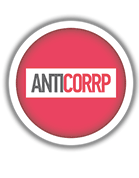 ANTICORRUPTION POLICIES REVISITED
Global Trends and European Responses to the Challenge of Corruption:
https://anticorrp.eu/ 





Horizon 2020: 
https://ec.europa.eu/programmes/horizon2020/en/home 



OLAF:
https://ec.europa.eu/anti-fraud/home_en
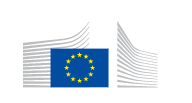 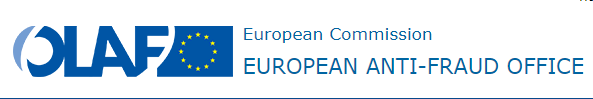 Бюро з питань запобігання зловживанням та шахрайству, ОЛАФ (від фр. Office Europeen de Lutte AntiFraude, OLAF). ОЛАФ було засновано у 1999 р. рішенням Європейської комісії для заміни Відділу з координації боротьби з шахрайством (фр. Unité de coordination de lutte anti-fraude), компетенція якого обмежувалася лише самою Комісією. Натомість, ОЛАФ було створено як підрозділ в рамках Комісії для боротьби з шахрайством при виконанні програм і політики ЄС.

Виходячи з цього, основною метою діяльності ОЛАФ є захист фінансових інтересів ЄС в цілому, його митної та інших сфер, що стосуються загальних фінансових інтересів і бюджету Співтовариств, і, відповідно, боротьба з корупцією, порушенням митних правил, несплатою податків тощо [29]. ОЛАФ, застосовуючи відповідні адміністративні, фінансові, дисциплінарні, кримінальні заходи, вносить істотний внесок у боротьбу з корупцією. При цьому ОЛАФ у своїй діяльності прагне до «розуміння та прихильності етичним стандартам». ОЛАФ має право вивчати адміністративну діяльність та фінансування будь-якої інституції чи органу ЄС. Гарантами його цілковитої незалежності є директор управління та наглядовий комітет. Директора призначає Європейська Комісія, за згоди Європейського Парламенту, та Рада міністрів. Директор ОЛАФ не повинен виконувати вказівки жодного уряду і жодної інституції (включно з Комісією). Якщо він вважає, що Комісія своїми діями зазіхає на його незалежність, директор управління може обстоювати її навіть у Суді ЄС. Директор має право розпочинати розслідування з власної ініціативи (не лише на вимогу інституції, органу чи держави-члена). Наглядовий комітет здійснює контроль за проведенням розслідувань. До складу комітету входять п’ять відомих особистостей, які не працюють у структурах ЄС. Їх призначають спільно Комісія, Парламент і Рада. ОЛАФ керується в своїй діяльності правилами, визначеними міжінституційною угодою, що уклали між собою Комісія, Парламент і Рада 25 травня 1999 р.


Джерело: 
КУРОВСЬКА І. А. ОГЛЯД СТАНДАРТІВ ЄС У СФЕРІ БОРОТЬБИ З КОРУПЦІЄЮ: ПРАВОВІ АСПЕКТИ. URL: http://nvppp.in.ua/vip/2020/3-2/46.pdf